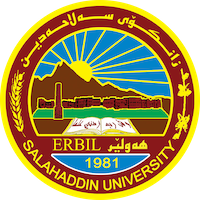 Bayesian Theorem
Aviation Engineering-Salahaddin University
Lect. Assistant
Maikey Zaki
Conditional Probability, Independence, Bayes’ Theorem
18.05 Spring 2014
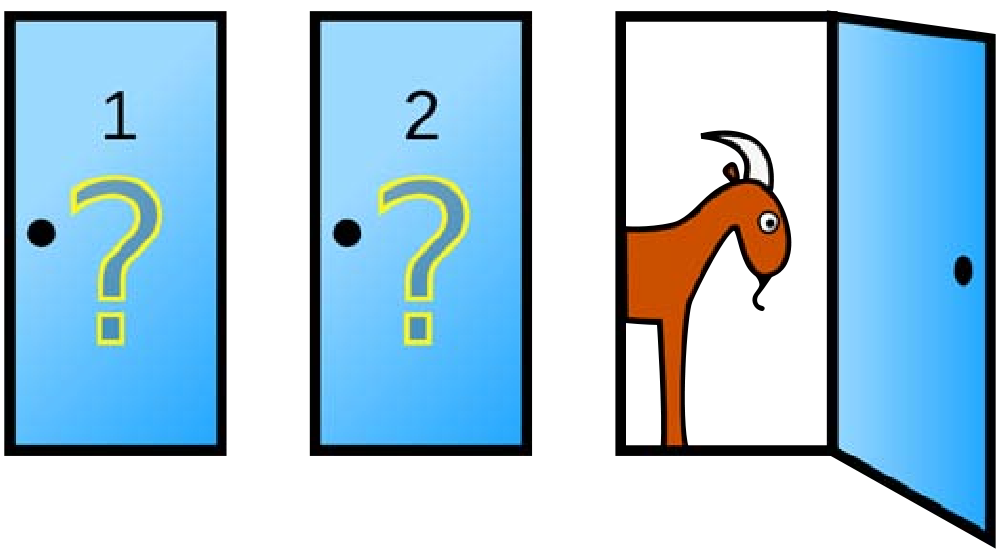 January 1, 2017      2 / 23
Sample Space Confusions
Sample space = set of all possible outcomes of an experiment.
The size of the set is NOT the sample space.
Outcomes can be sequences of numbers.
Examples.
Roll 5 dice: Ω = set of all sequences of 5 numbers between 1 and  6, e.g. (1, 2, 1, 3, 1, 5) ∈ Ω.
The size |Ω| = 65  is not a set.
Ω = set of all sequences of 10 birthdays,
e.g. (111, 231, 3, 44, 55, 129, 345, 14, 24, 14) ∈ Ω.
10
|Ω| = 365
3. n some number, Ω = set of all sequences of n birthdays.
|Ω| = 365n .
January 1, 2017      3 / 23
Conditional Probability
‘the probability of A given B ’.
P(A ∩ B)
P (B )
P (A|B ) =
,  provided P (B ) =/	0.
B
A
A ∩ B
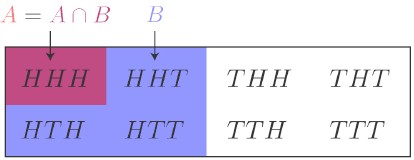 Conditional probability: Abstractly and for coin example
January 1, 2017      4 / 23
Table/Concept Question
(Work with your tablemates, then everyone click in the answer.)
Toss a coin 4 times. Let  A = ‘at least three heads’  B = ‘ﬁrst toss is tails’.
1. What is P (A|B )?  (a) 1/16	(b) 1/8
(c) 1/4
(d) 1/5
2. What is P (B |A)?
(a) 1/16	(b) 1/8	(c) 1/4	(d) 1/5
January 1, 2017      5 / 23
Table Question
“Steve is very shy and withdrawn, invariably  helpful, but with little interest in people, or in the  world of reality. A meek and tidy soul, he has a  need for order and structure and a passion for  detail.”∗
What is the probability that Steve is a librarian?  What is the probability that Steve is a farmer?
∗From Judgment under uncertainty: heuristics and biases by Tversky and  Kahneman.
January 1, 2017      6 / 23
Multiplication Rule, Law of Total Probability  Multiplication rule:	P (A ∩ B ) = P (A|B ) · P (B ).
Law of total probability:	If B1, B2, B3 partition Ω then
P (A) = P (A ∩ B1) + P (A ∩ B2) + P (A ∩ B3)
= P (A|B1)P (B1) + P (A|B2)P (B2) + P (A|B3)P (B3)
Ω
B1
A ∩ B1

A ∩ B2    A ∩ B3
B2
B3
January 1, 2017      7 / 23
Trees
Organize computations  Compute total probability  Compute Bayes’ formula
Example. : Game: 5 red and 2 green balls in an urn. A random ball  is selected and replaced by a ball of the other color; then a second  ball is drawn.
What is the probability the second ball is red?
What is the probability the ﬁrst ball was red given the second ball  was red?
5/7	2/7
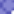 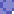 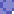 R1	G1
4/7	3/7	6/7	1/7

R2	G2	R2	G2
First draw
Second draw
January 1, 2017      8 / 23
Concept Question: Trees 1
x
y
A1
A2
z B2
B1
B1
B2
C1
C2
C1
C2
C1
C2
C1
C2
1. The probability x represents

P (A1)
P (A1|B2)
P (B2|A1)
(d) P (C1|B2  ∩ A1).
January 1, 2017      9 / 23
Concept Question: Trees 2
x
y
A1
A2
z B2
B1
B1
B2
C1
C2
C1
C2
C1
C2
C1
C2
2. The probability y represents

P (B2)
P (A1|B2)
P (B2|A1)
(d) P (C1|B2  ∩ A1).
January 1, 2017      10 / 23
Concept Question: Trees 3
x
y
A1
A2
z B2
B1
B1
B2
C1
C2
C1
C2
C1
C2
C1
C2
3. The probability z represents

P (C1)
P (B2|C1)
P (C1|B2)
(d) P (C1|B2  ∩ A1).
January 1, 2017      11 / 23
Concept Question: Trees 4
x
y
A1
A2
z B2
B1
B1
B2
C1
C2
C1
C2
C1
C2
C1
C2
4. The circled node represents the event

C1
B2 ∩ C1
A1 ∩ B2 ∩ C1
(d) C1|B2 ∩ A1.
January 1, 2017      12 / 23
Let’s Make a Deal with Monty Hall
One door hides a car, two hide goats.  The contestant chooses any door.
Monty always opens a diﬀerent door with a goat. (He  can do this because he knows where the car is.)
The contestant is then allowed to switch doors if she  wants.
What is the best strategy for winning a car?
(a) Switch	(b) Don’t switch	(c) It doesn’t matter
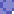 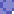 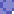 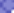 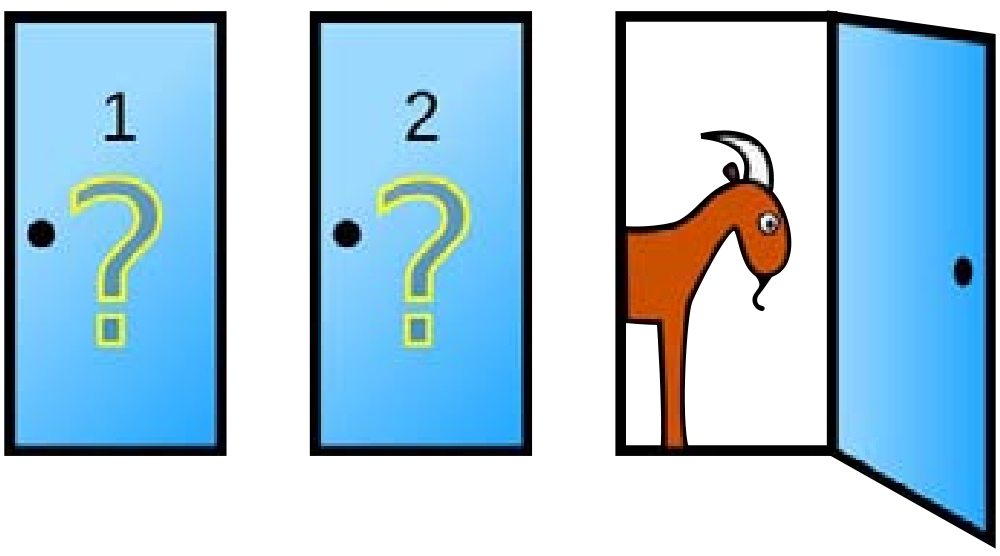 January 1, 2017      13 / 23
Board question: Monty Hall
Organize the Monty Hall problem into a tree and compute  the probability of winning if you always switch.
Hint ﬁrst break the game into a sequence of actions.
January 1, 2017      14 / 23
Independence
Events A and B are independent if the probability that  one occurred is not aﬀected by knowledge that the other  occurred.
Independence  ⇔  P (A|B ) = P (A)
⇔  P (B |A) = P (B )
(For any A and B )
(provided P (B ) =/	0)  (provided P (A) /= 0)
⇔  P (A ∩ B ) = P (A)P (B )
January 1, 2017      15 / 23
Table/Concept Question: Independence
(Work with your tablemates, then everyone click in the answer.)
Roll two dice and consider the following events
A = ‘ﬁrst die is 3’
B = ‘sum is 6’
C = ‘sum is 7’
A is independent of
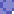 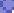 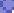 (a) B and C
(c) C alone
(b) B alone
(d) Neither B  or C .
January 1, 2017      16 / 23
Bayes’ Theorem
Also called Bayes’ Rule and Bayes’ Formula.
Allows you to ﬁnd P (A|B ) from P (B |A), i.e. to ‘invert’  conditional probabilities.
P(B|A) · P(A)
P (A|B ) =
P (B )
Often compute the denominator P (B ) using the law of  total probability.
January 1, 2017      17 / 23
Board Question: Evil Squirrels
Of the one million squirrels on MIT’s campus most are  good-natured. But one hundred of them are pure evil! An  enterprising student in Course 6 develops an “Evil Squirrel  Alarm” which she oﬀers to sell to MIT for a passing  grade. MIT decides to test the reliability of the alarm by  conducting trials.
January 1, 2017      18 / 23
Evil Squirrels Continued
When presented with an evil squirrel, the alarm goes  oﬀ 99% of the time.
When presented with a good-natured squirrel, the  alarm goes oﬀ 1% of the time.
If a squirrel sets oﬀ the alarm, what is the probability  that it is evil?
Should MIT co-opt the patent rights and employ the  system?
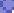 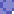 January 1, 2017      19 / 23
One solution
(This is a base rate fallacy problem)
We are given:
P(nice) = 0.9999,	P(evil) = 0.0001 (base rate)
P(alarm | nice) = 0.01, P(alarm | evil) = 0.99
P(alarm | evil)P(evil)
P(evil | alarm) =
P(alarm)
P(alarm | evil)P(evil)	
=
P(alarm | evil)P (evil) + P(alarm | nice)P(nice)
(0.99)(0.0001)
=
(0.99)(0.0001) + (0.01)(0.9999)
≈ 0.01
January 1, 2017      20 / 23
Squirrels continued  Summary:
Alternative method of calculation:
January 1, 2017      21 / 23
Washington Post, hot oﬀ the press
Annual physical exam is probably unnecessary if you’re  generally healthy
For patients, the negatives include time away  from work and possibly unnecessary tests.  “Getting a simple urinalysis could lead to a false  positive, which could trigger a cascade of even  more tests, only to discover in the end that you  had nothing wrong with you.” Mehrotra says.

http://www.washingtonpost.com/national/health-science/
annual-physical-exam-is-probably-unnecessary-if-youre-generall  2013/02/08/2c1e326a-5f2b-11e2-a389-ee565c81c565_story.html
January 1, 2017      22 / 23
Table Question: Dice Game
The Randomizer holds the 6-sided die in one ﬁst and  the 8-sided die in the other.
The Roller selects one of the Randomizer’s ﬁsts and  covertly takes the die.
The Roller rolls the die in secret and reports the result  to the table.
1
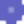 2
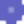 3
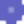 Given the reported number, what is the probability that  the 6-sided die was chosen? (Find the probability for each  possible reported number.)
January 1, 2017      23 / 23
MIT OpenCourseWare  https://ocw.mit.edu
18.05 Introduction to Probability and Statistics
Spring 2014
For information about citing these materials or our Terms of Use, visit: https://ocw.mit.edu/terms .